Thursday 19th November

Your first task today is to log into Purple Mash and open our class blog. Enjoy watching each other’s animations!
Let’s start with an animation...
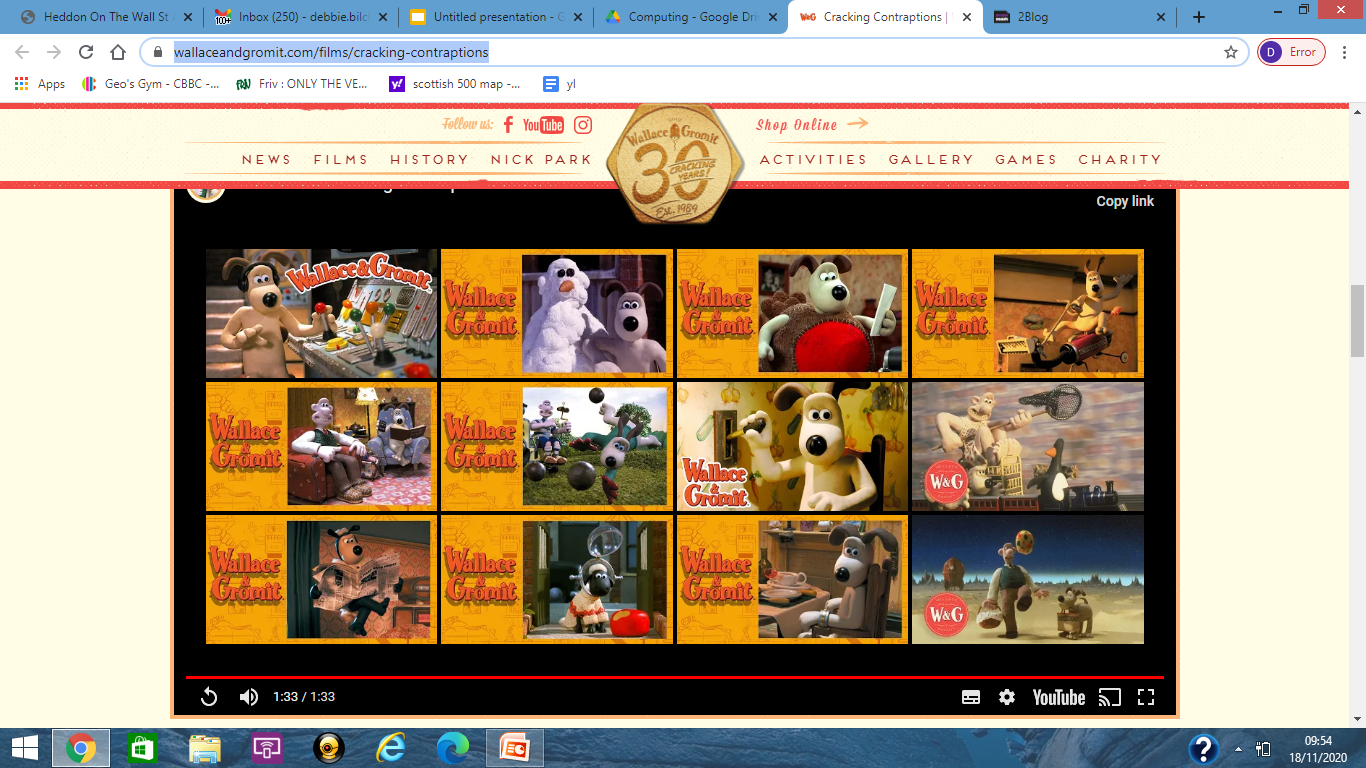 So far this unit you have learned how to…

Draw your own creations using tools
Insert shapes using tools
Use the onion skinning function to animate
Add a background
Add sounds
Save and/or share your animation
In today’s lesson you will use the skills you have learned so far to create your very own animation. Save and share your finished animation.